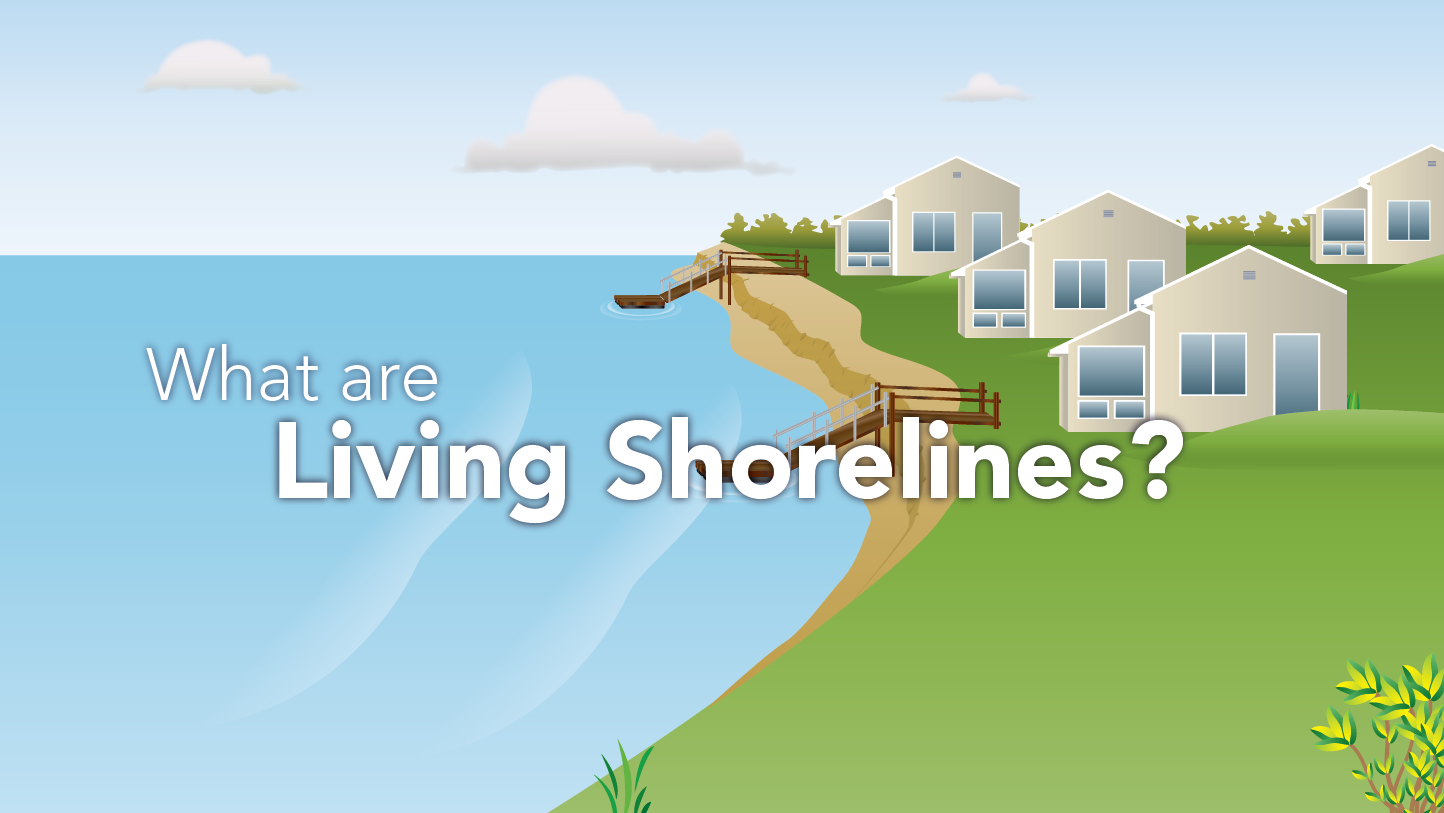 Source: NROC Living Shorelines Stacker; http://northeastoceancouncil.org/living-shorelines-stacker
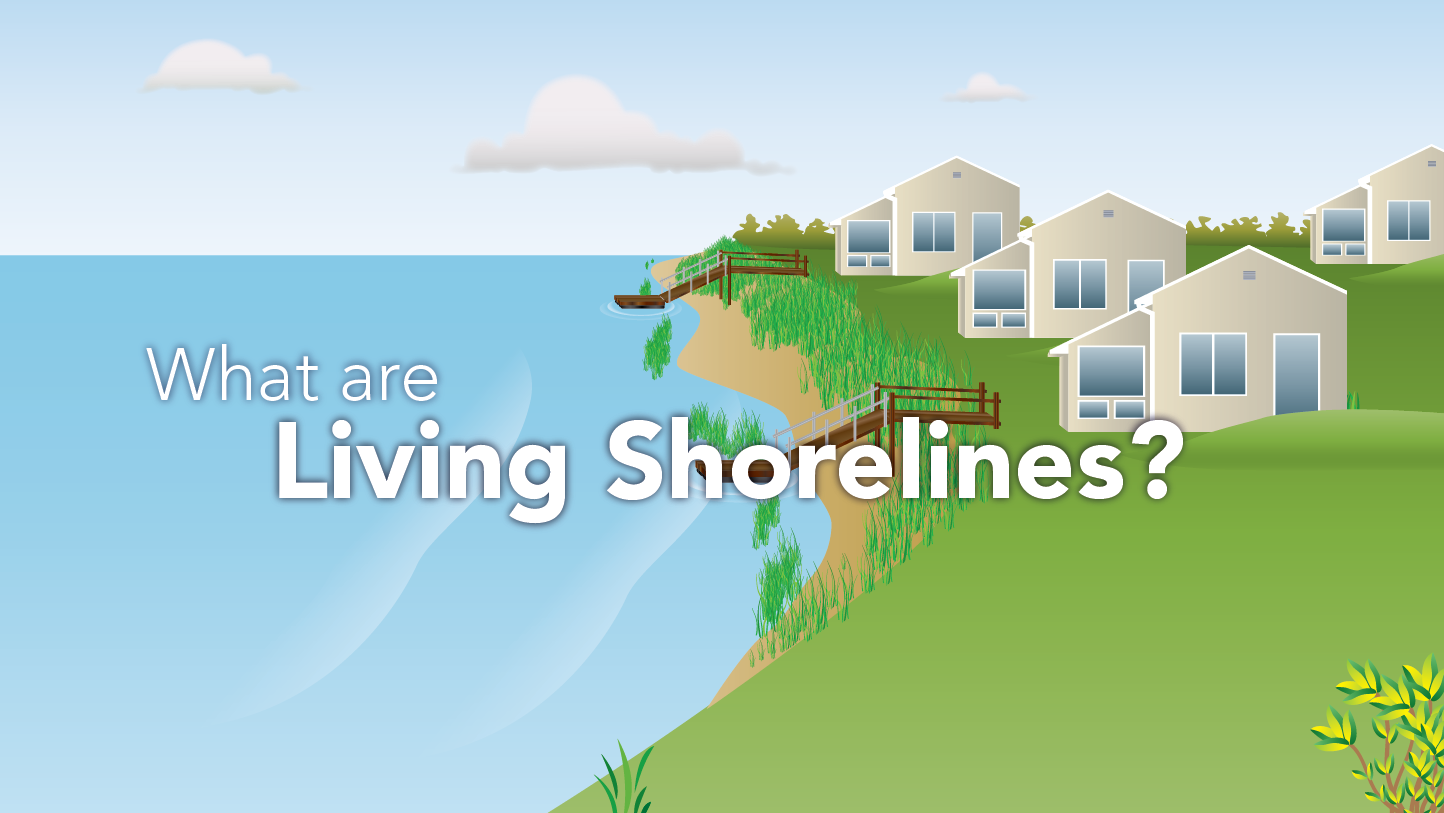 Source: NROC Living Shorelines Stacker; http://northeastoceancouncil.org/living-shorelines-stacker
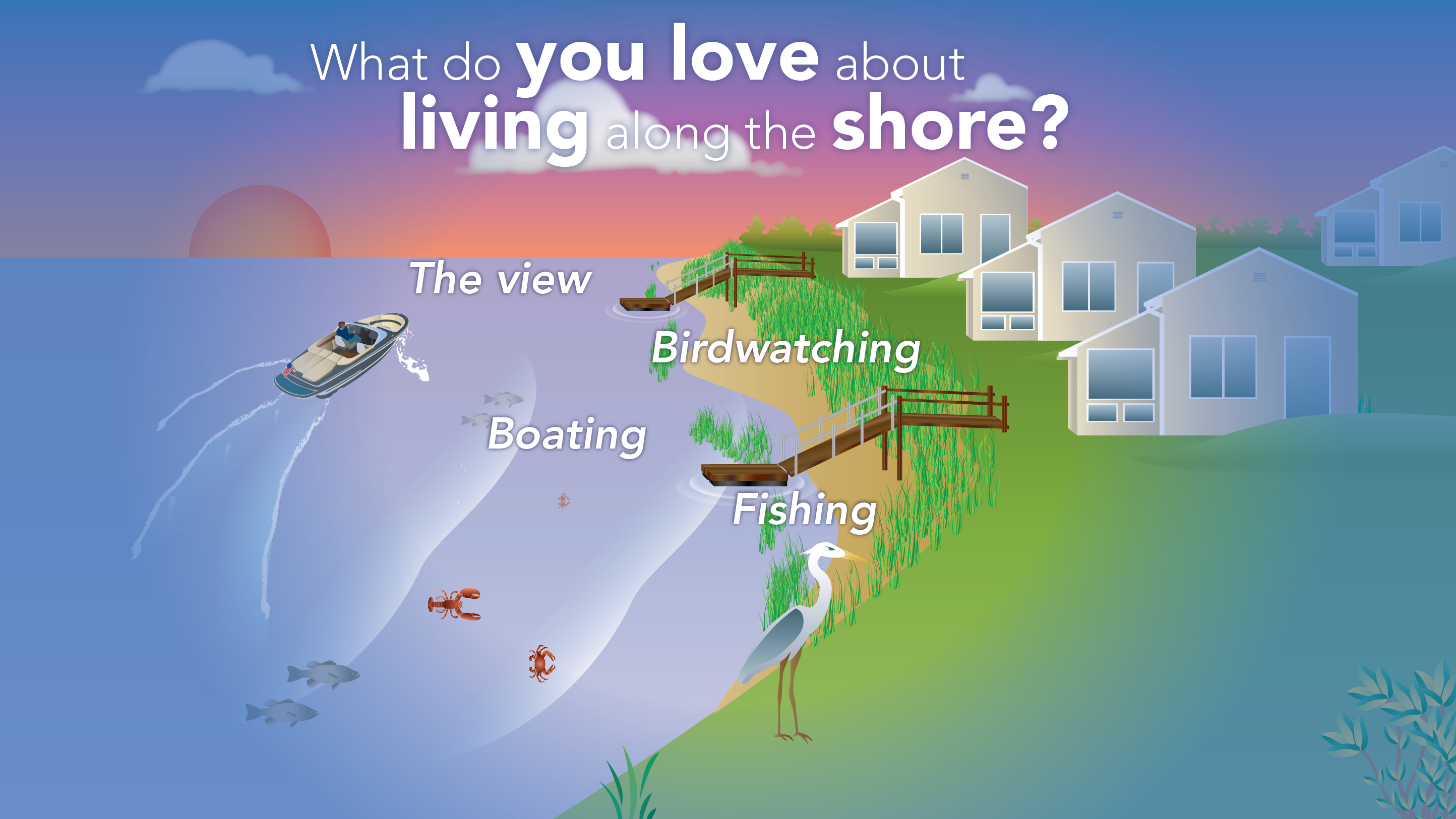 Source: NROC Living Shorelines Stacker; http://northeastoceancouncil.org/living-shorelines-stacker
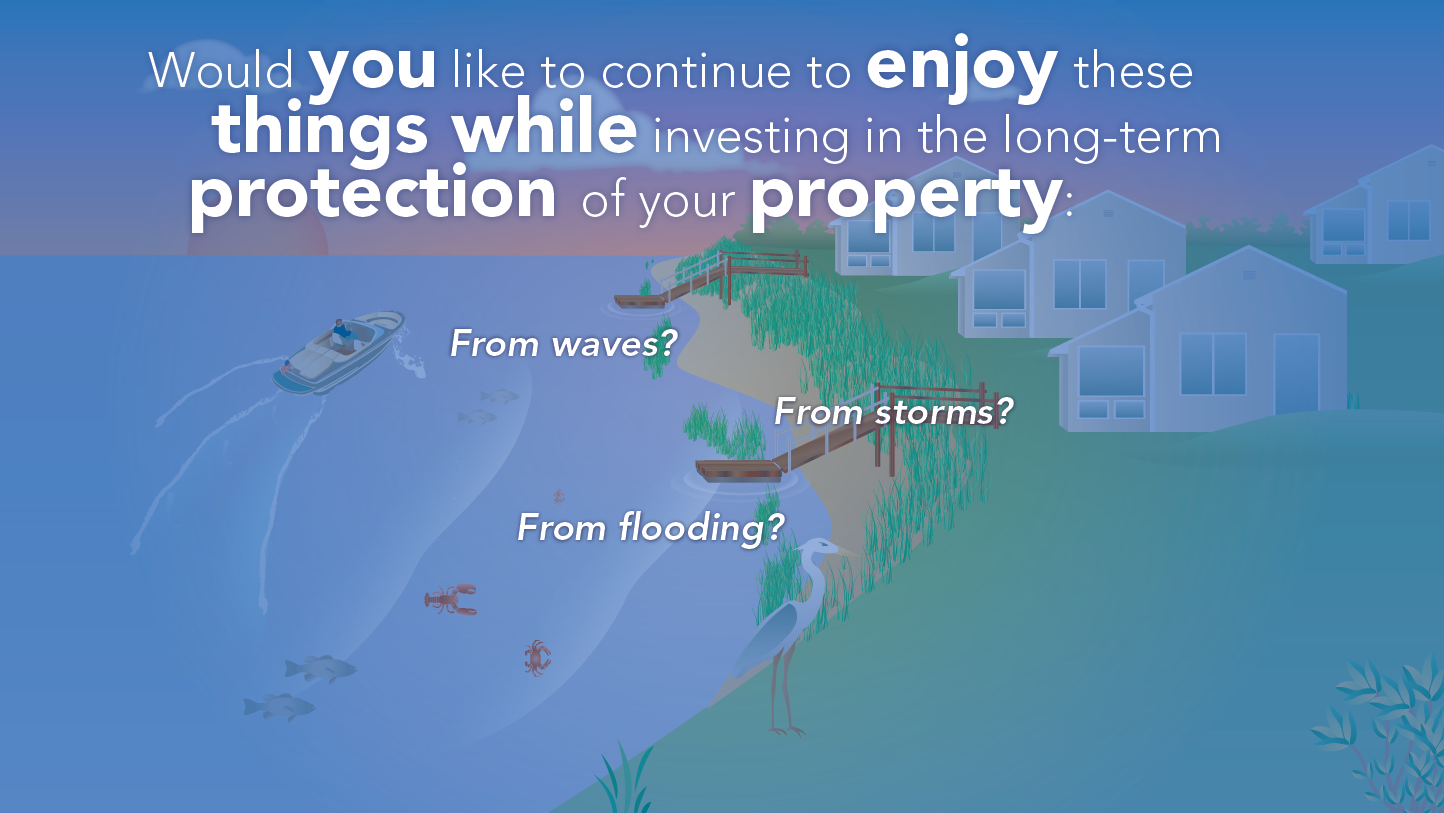 Source: NROC Living Shorelines Stacker; http://northeastoceancouncil.org/living-shorelines-stacker
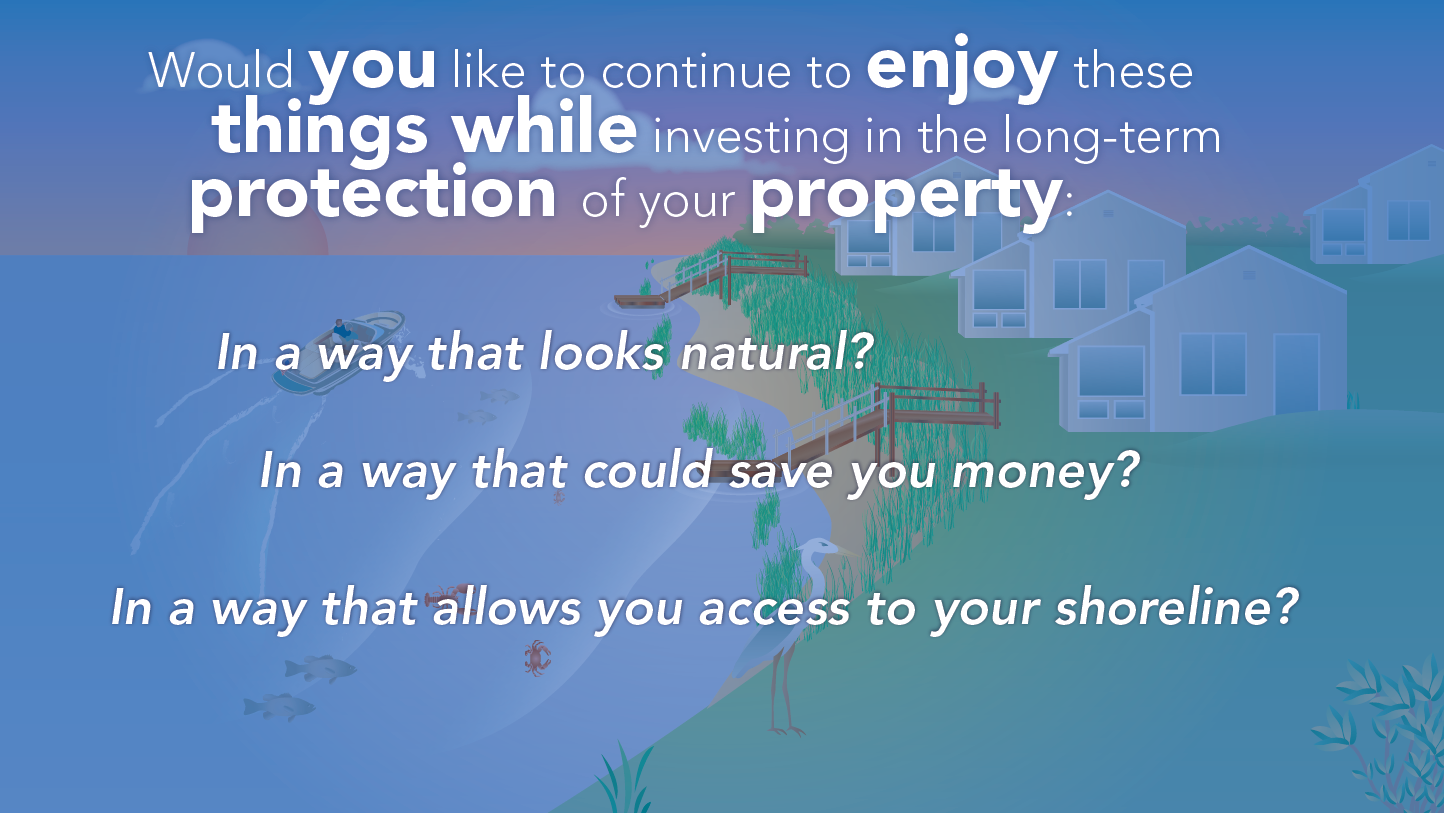 Source: NROC Living Shorelines Stacker; http://northeastoceancouncil.org/living-shorelines-stacker
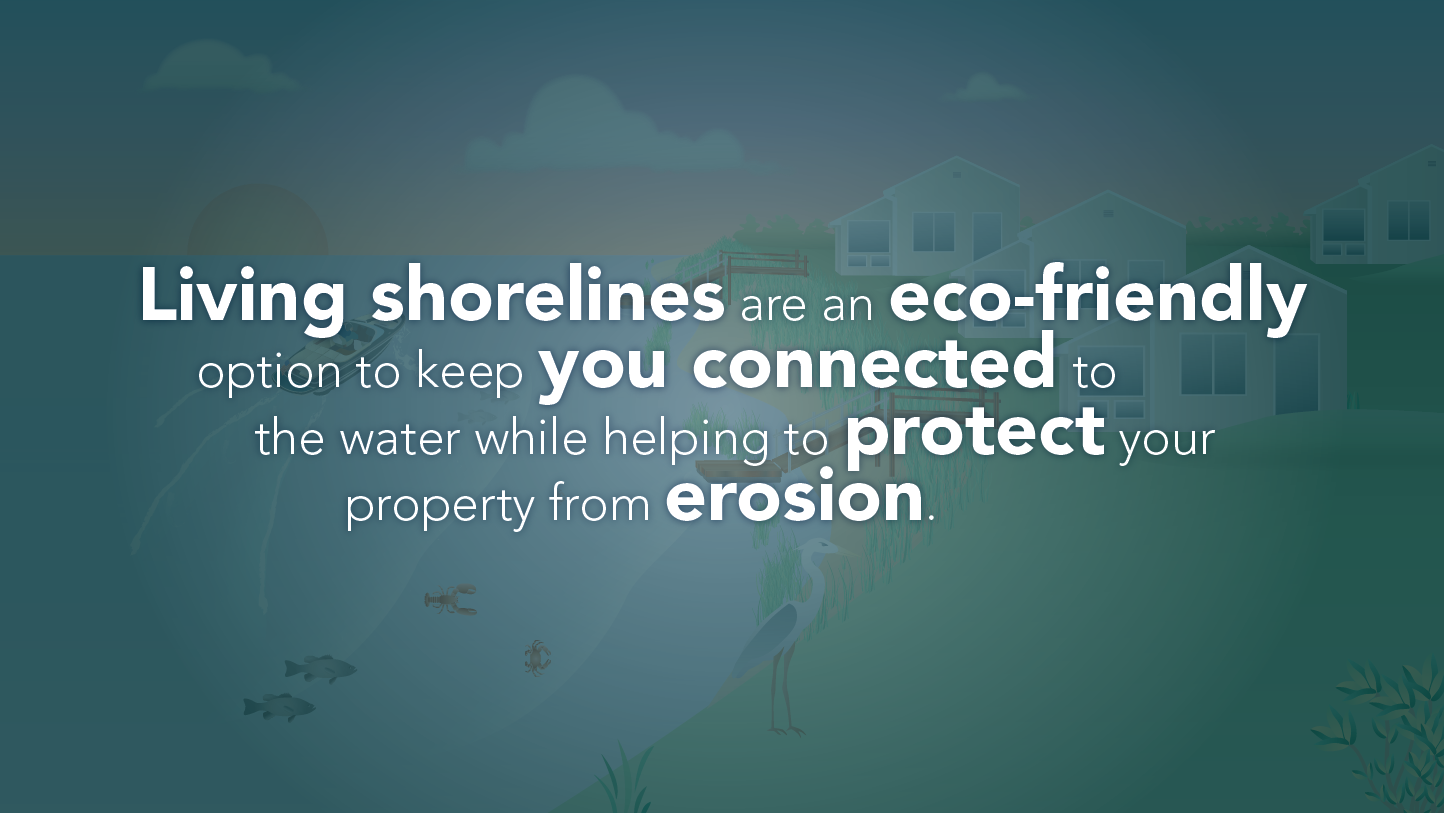 Source: NROC Living Shorelines Stacker; http://northeastoceancouncil.org/living-shorelines-stacker
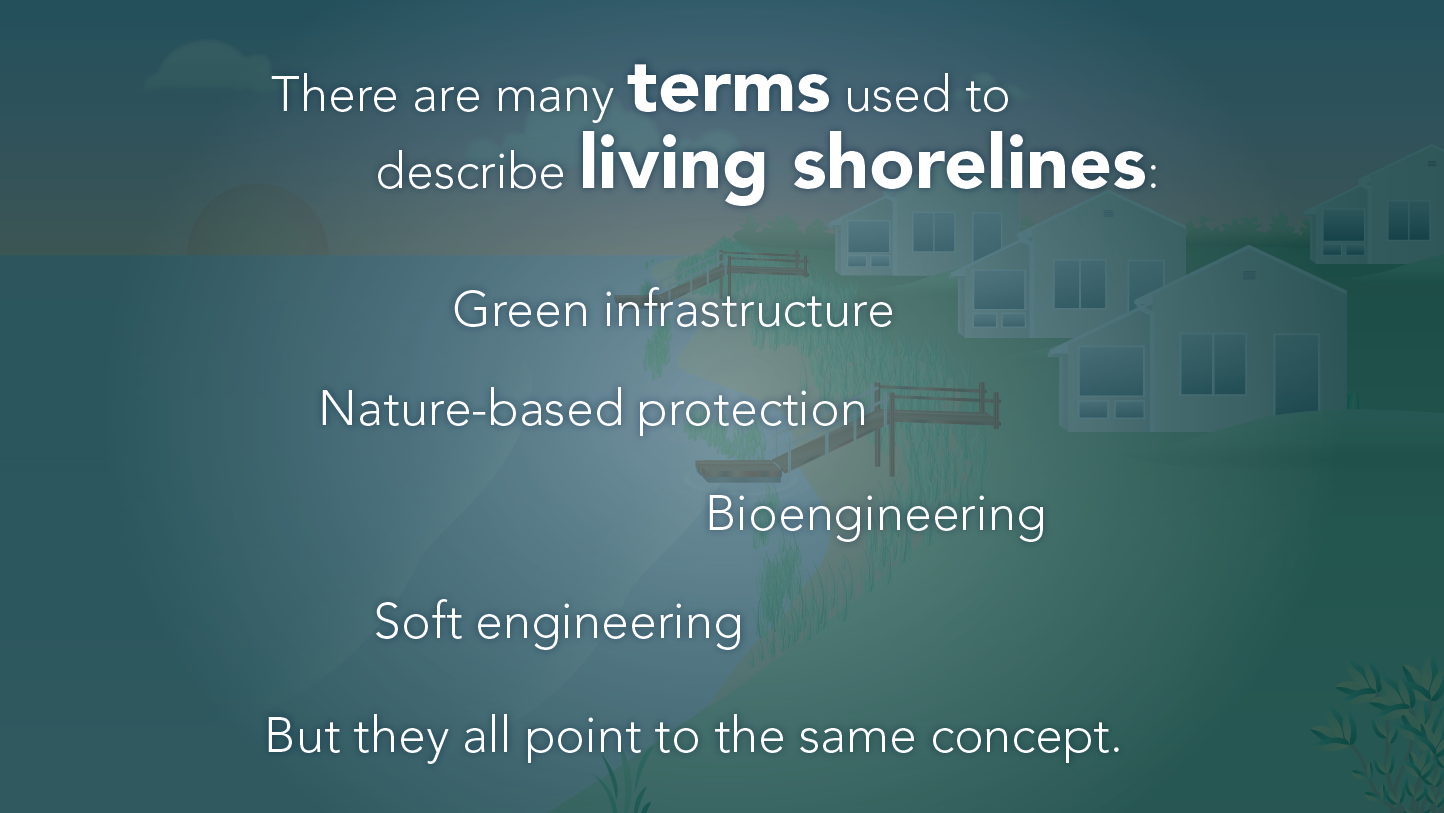 Source: NROC Living Shorelines Stacker; http://northeastoceancouncil.org/living-shorelines-stacker
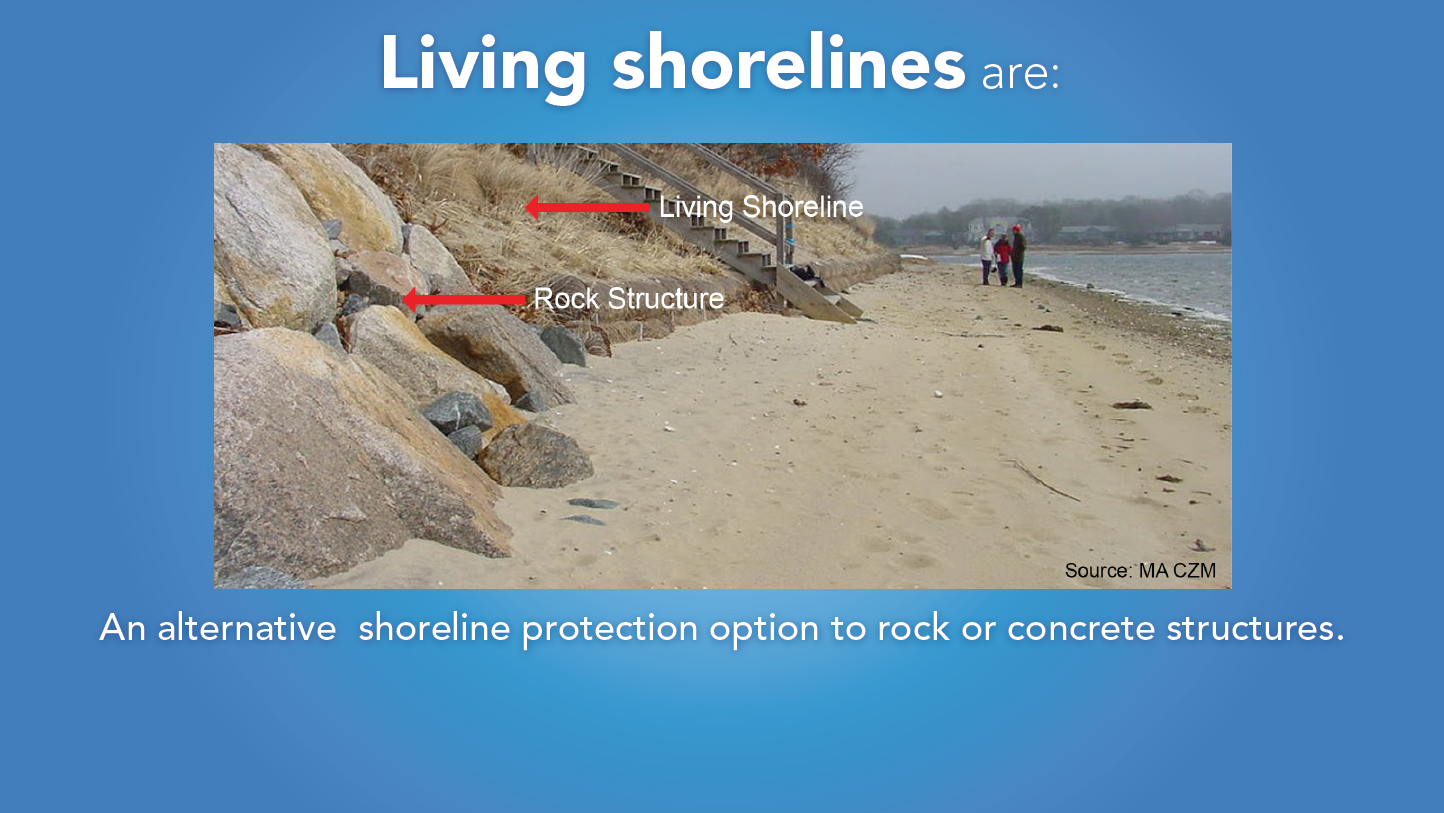 Source: NROC Living Shorelines Stacker; http://northeastoceancouncil.org/living-shorelines-stacker
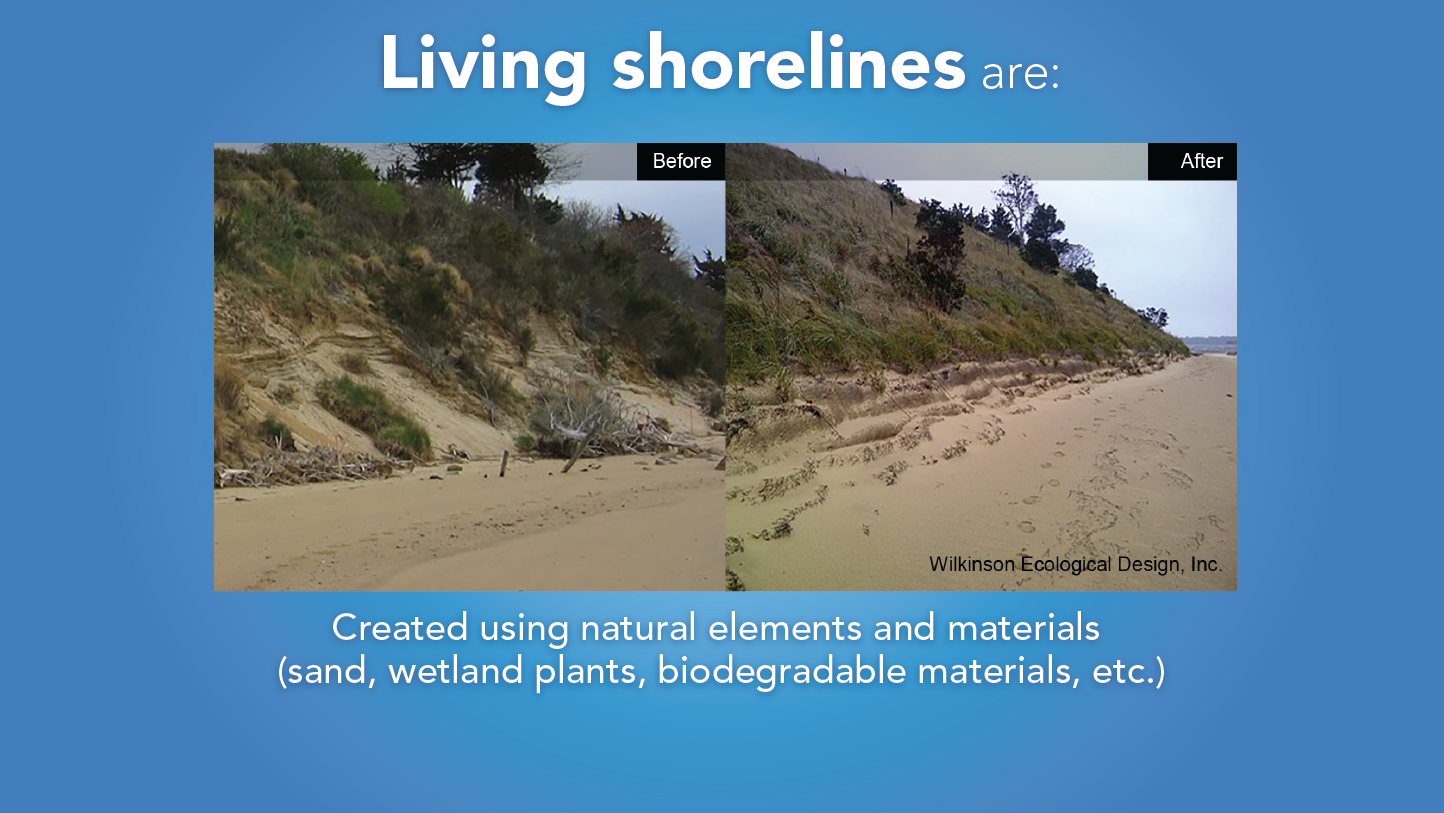 Source: NROC Living Shorelines Stacker; http://northeastoceancouncil.org/living-shorelines-stacker
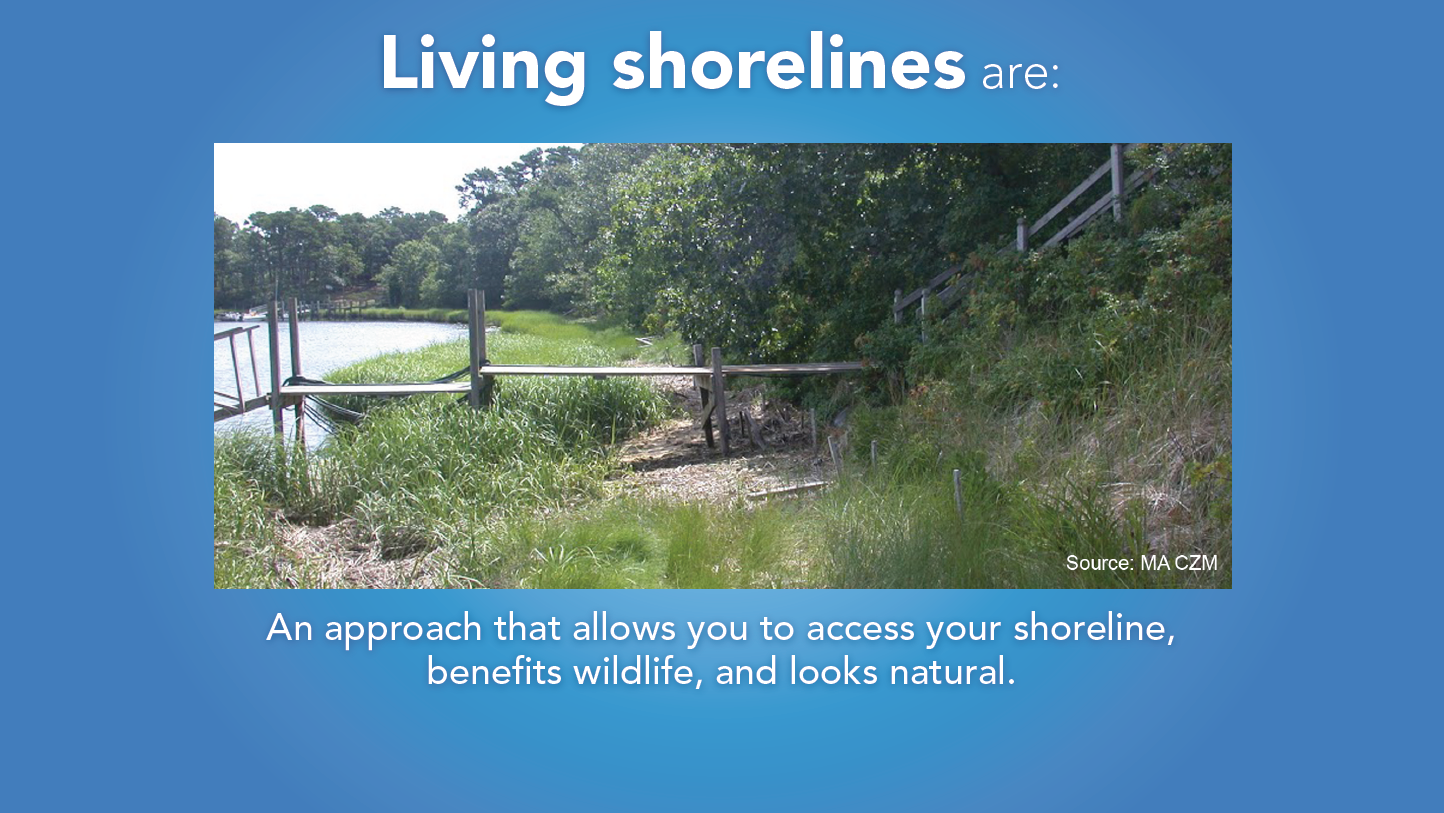 Source: NROC Living Shorelines Stacker; http://northeastoceancouncil.org/living-shorelines-stacker
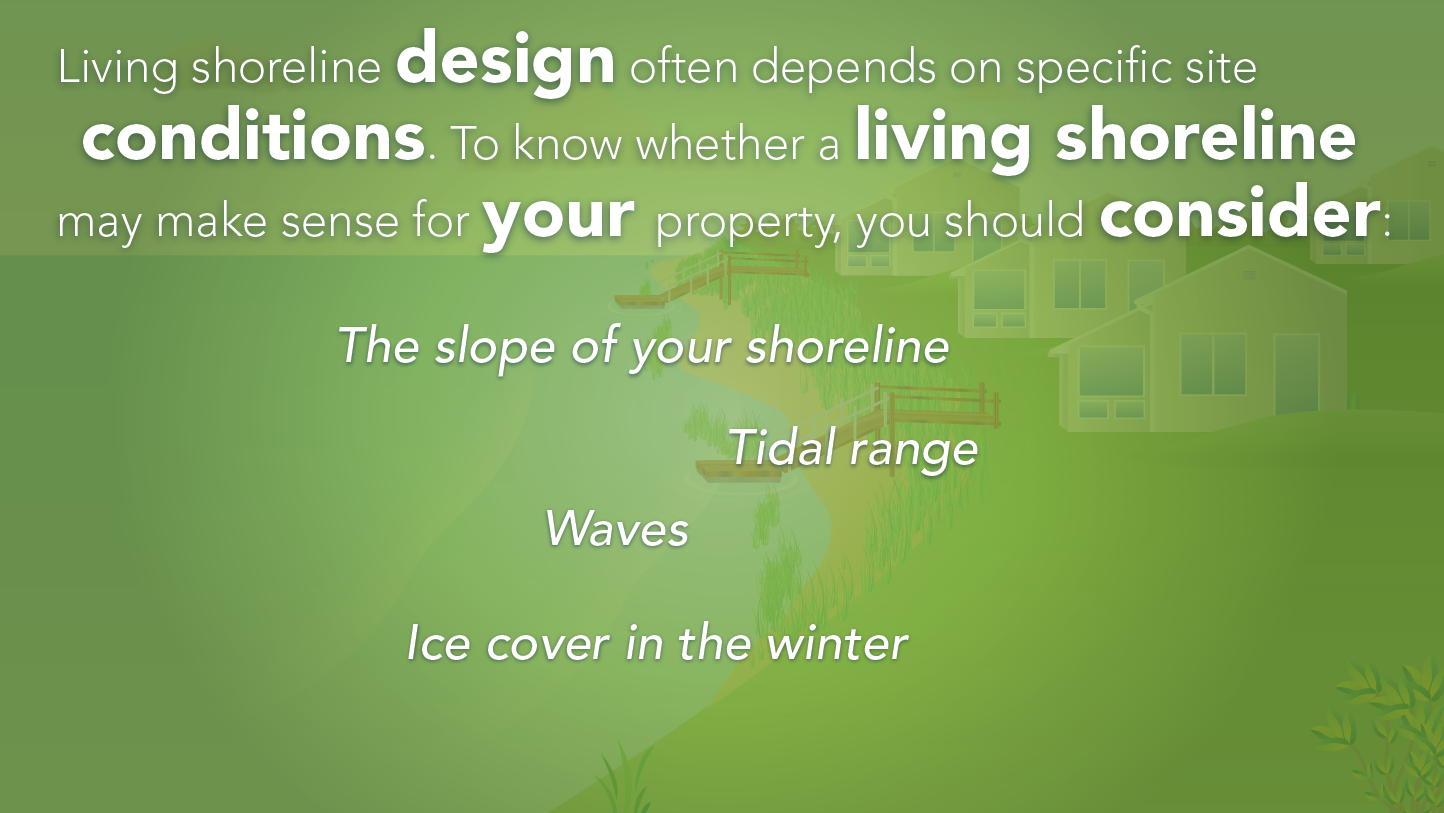 Source: NROC Living Shorelines Stacker; http://northeastoceancouncil.org/living-shorelines-stacker
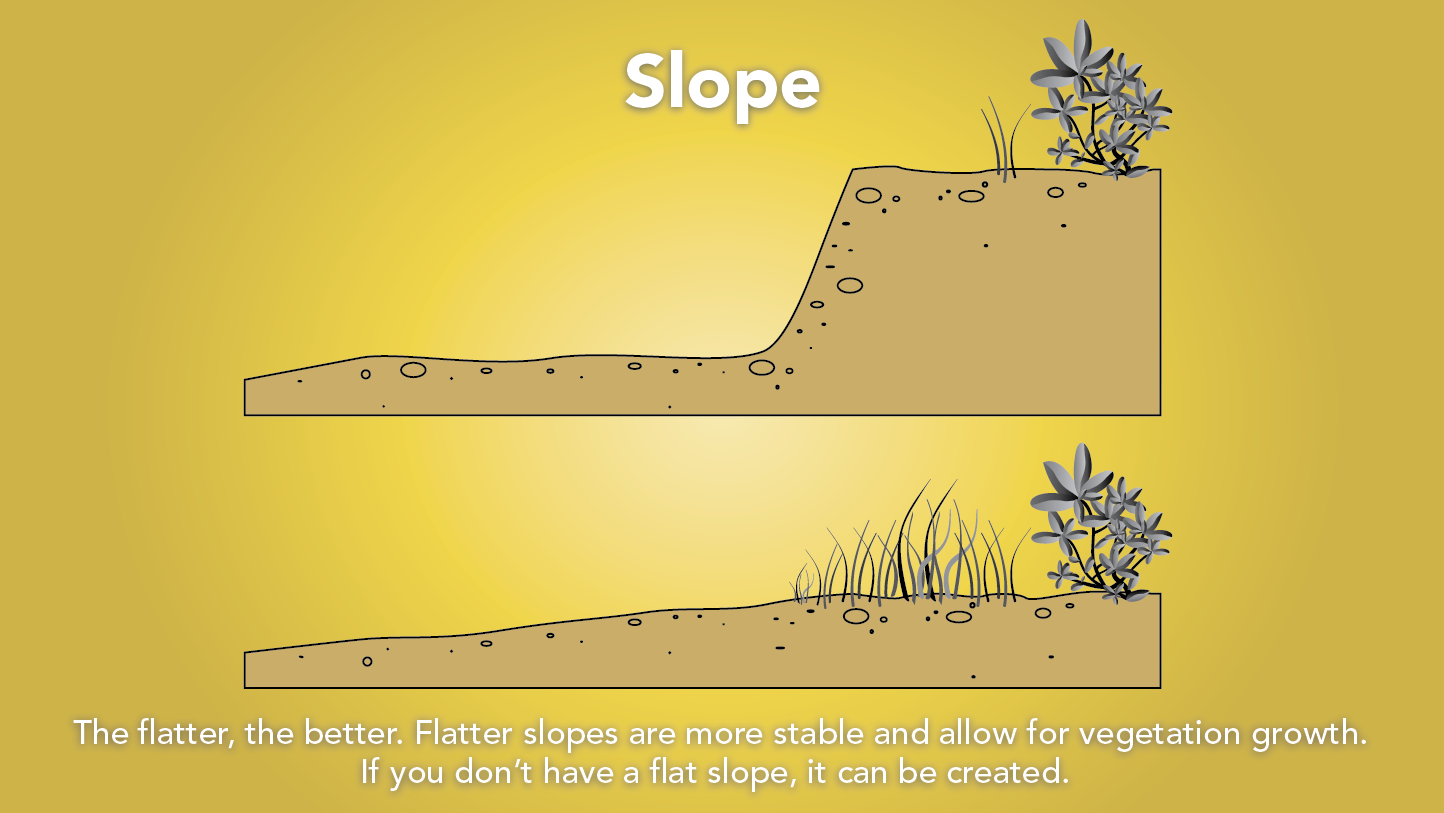 Source: NROC Living Shorelines Stacker; http://northeastoceancouncil.org/living-shorelines-stacker
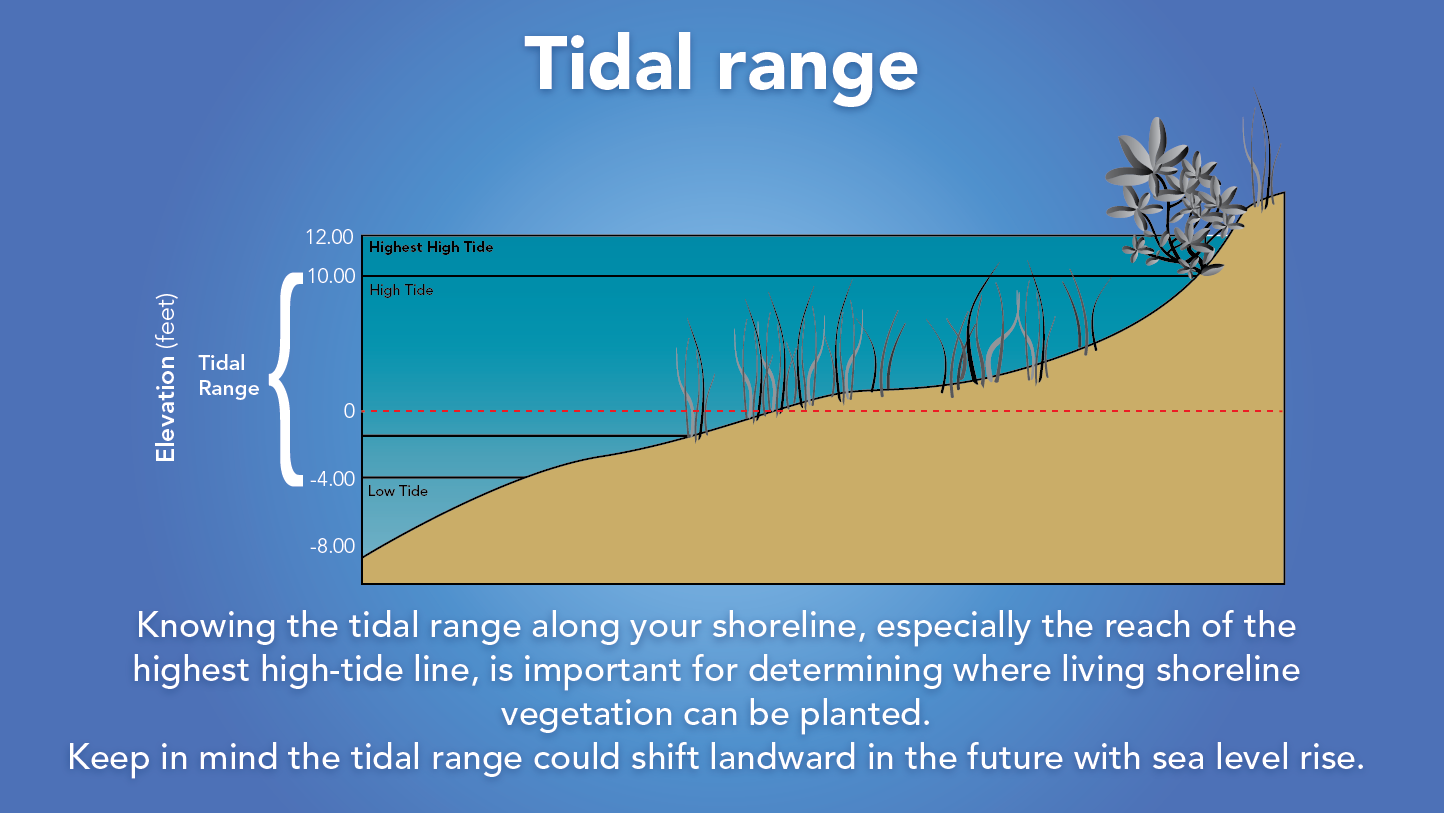 Source: NROC Living Shorelines Stacker; http://northeastoceancouncil.org/living-shorelines-stacker
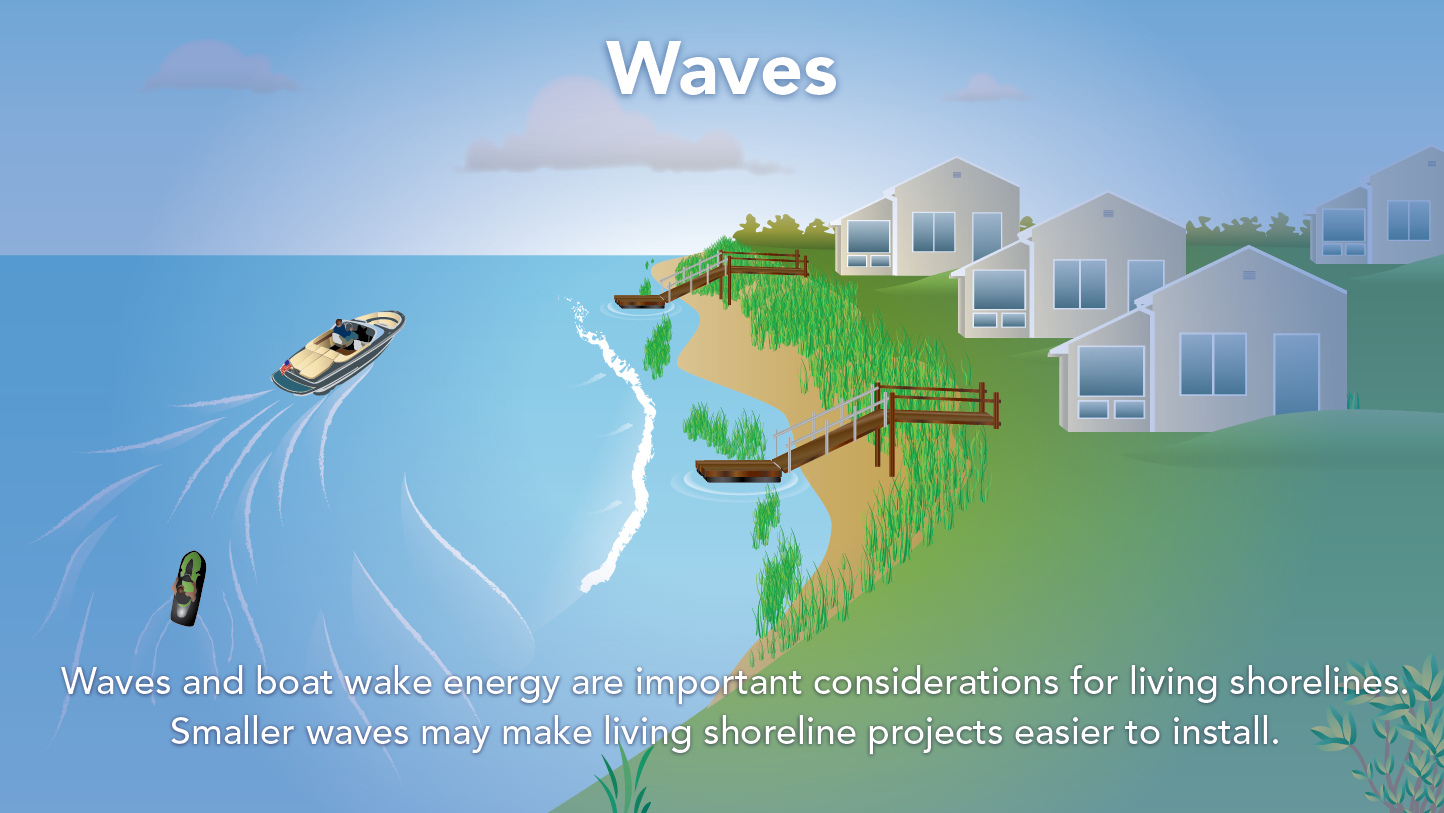 Source: NROC Living Shorelines Stacker; http://northeastoceancouncil.org/living-shorelines-stacker
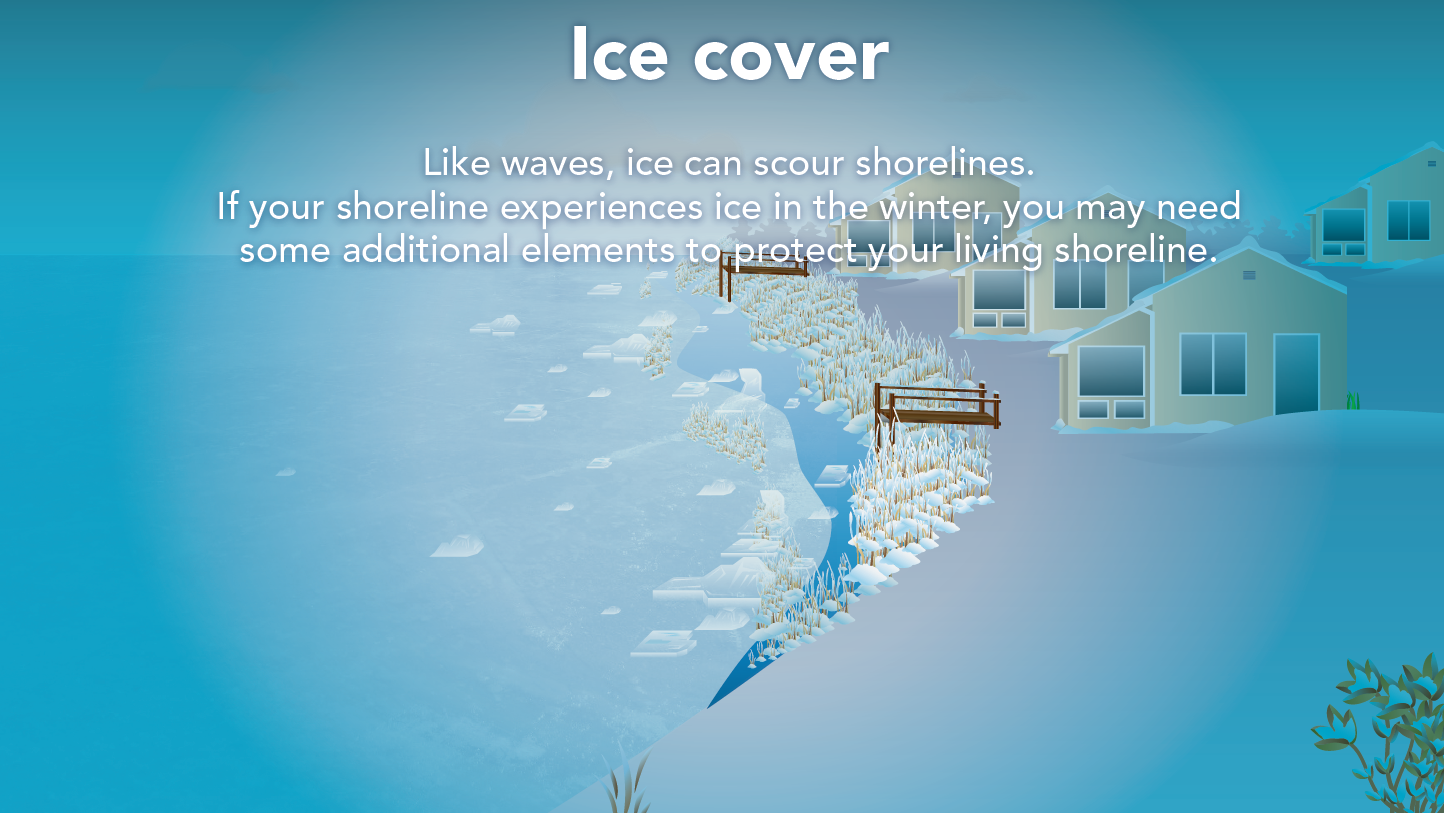 Source: NROC Living Shorelines Stacker; http://northeastoceancouncil.org/living-shorelines-stacker
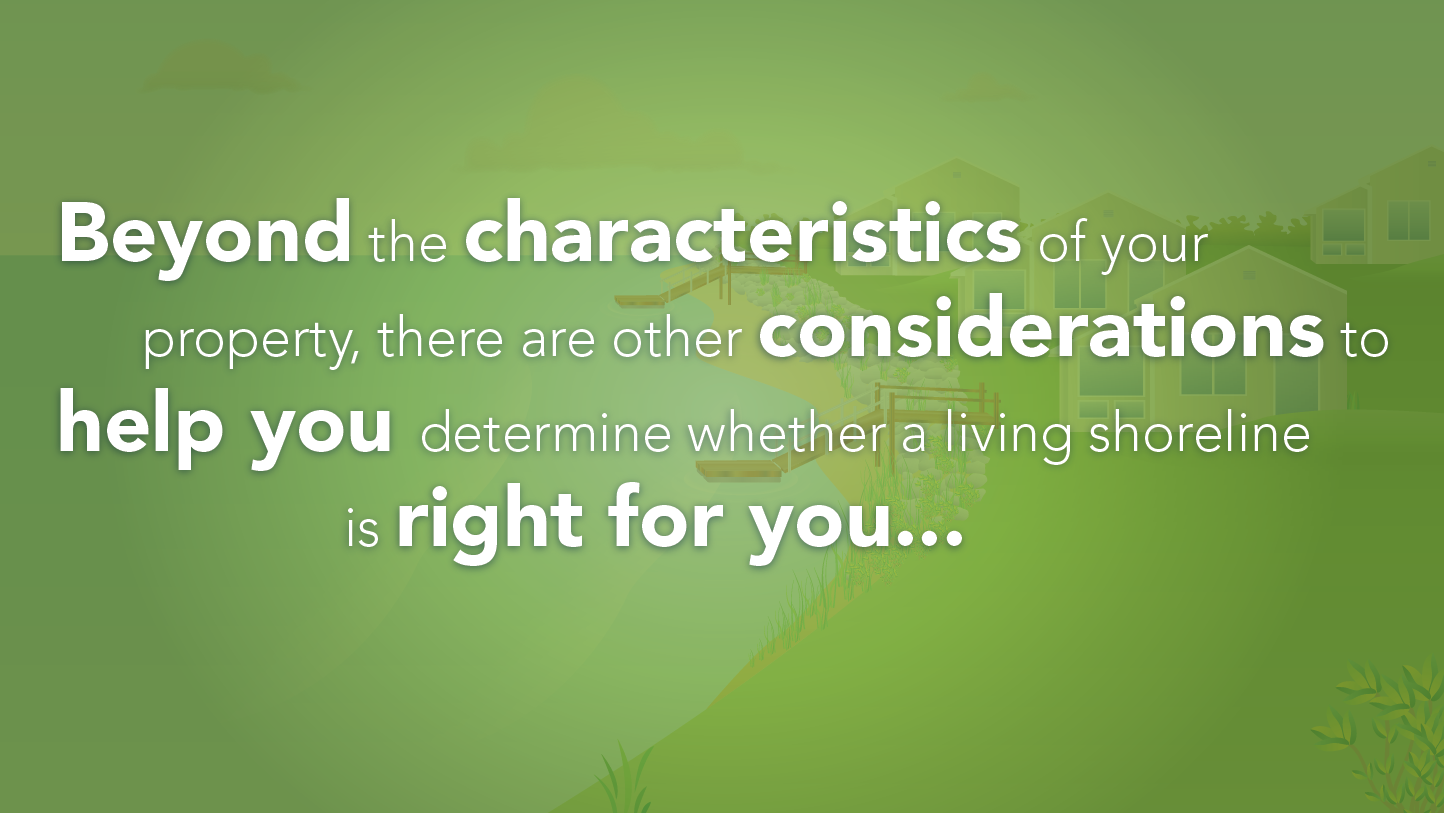 Source: NROC Living Shorelines Stacker; http://northeastoceancouncil.org/living-shorelines-stacker
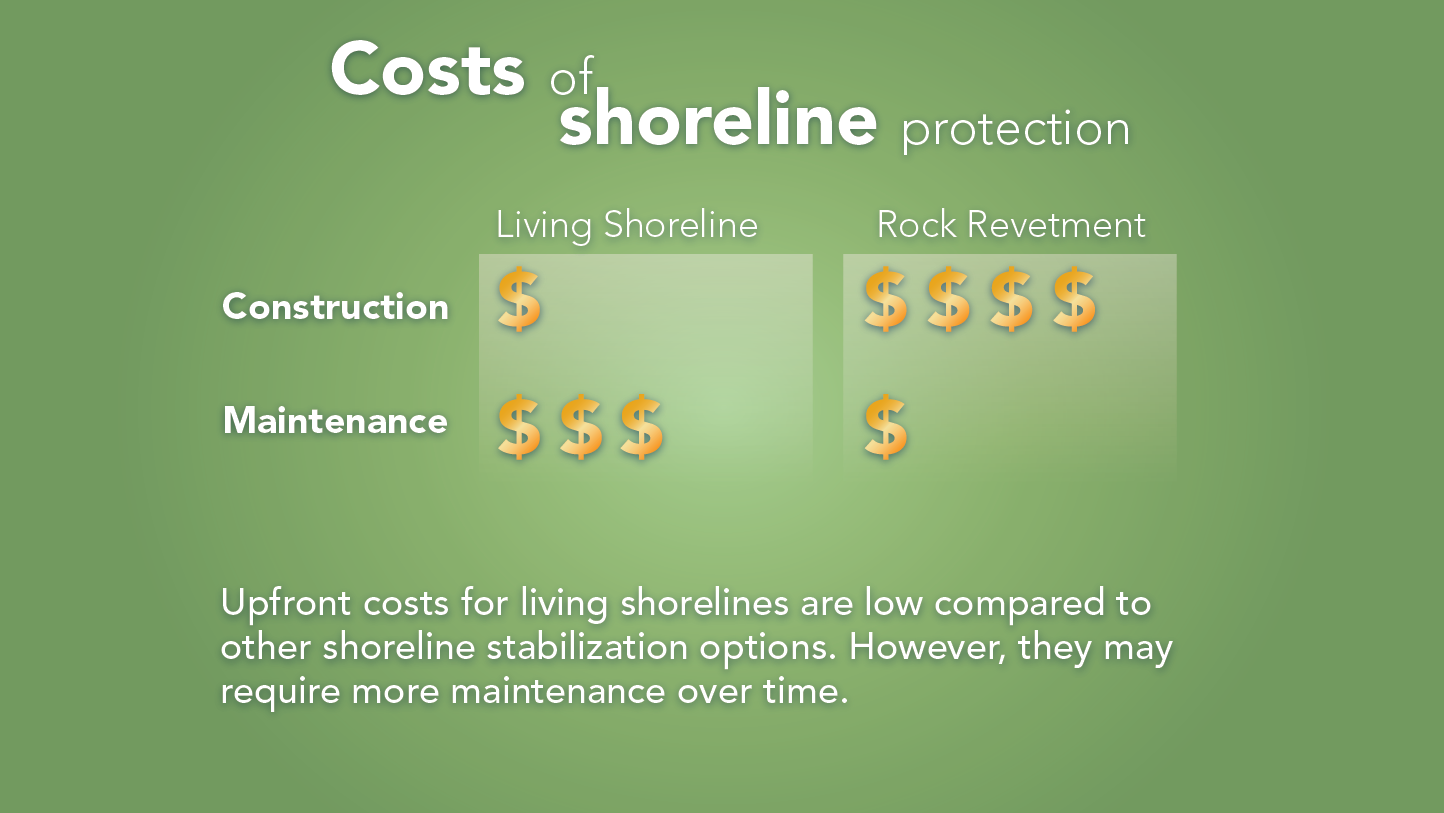 Source: NROC Living Shorelines Stacker; http://northeastoceancouncil.org/living-shorelines-stacker
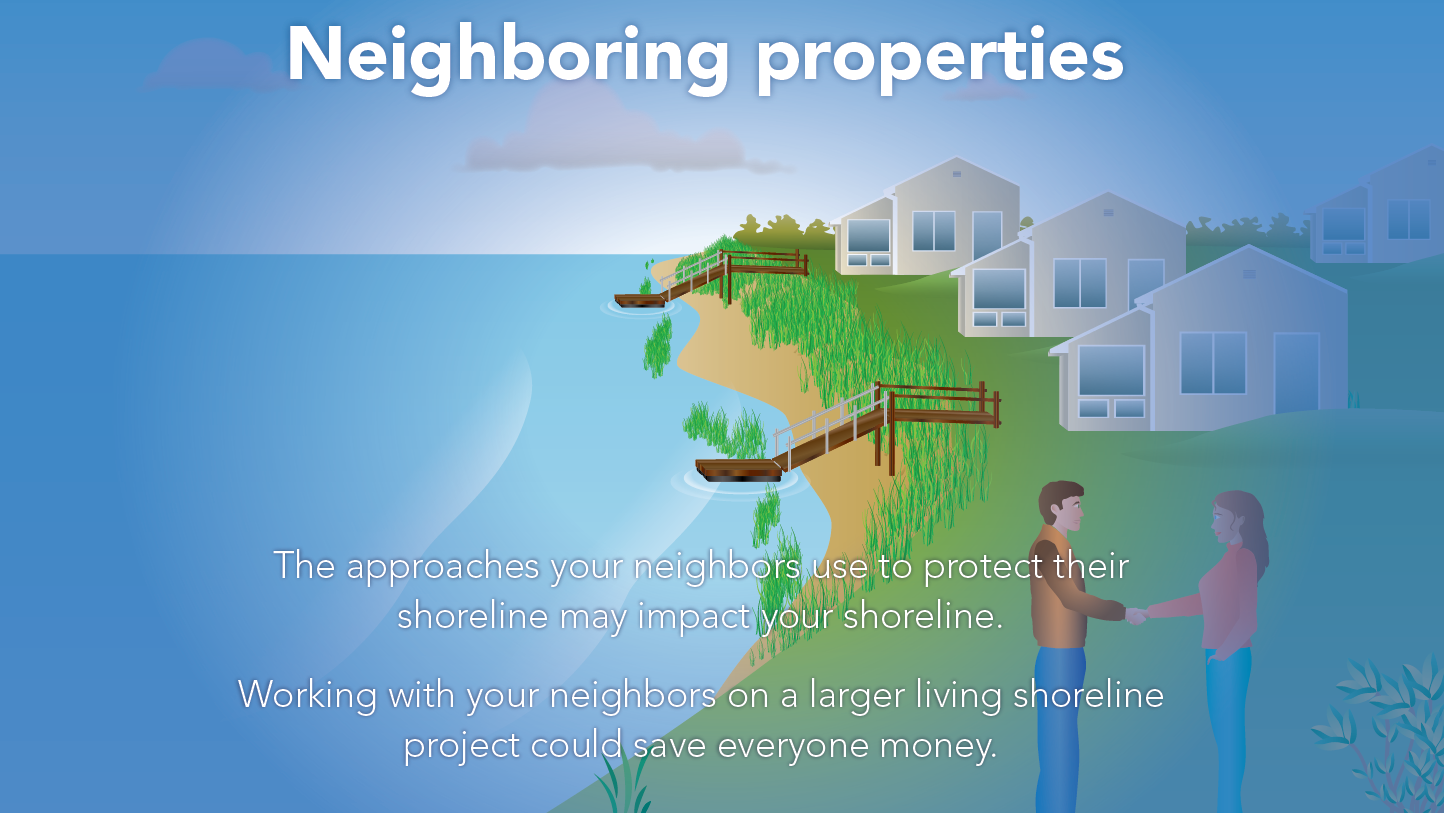 Source: NROC Living Shorelines Stacker; http://northeastoceancouncil.org/living-shorelines-stacker
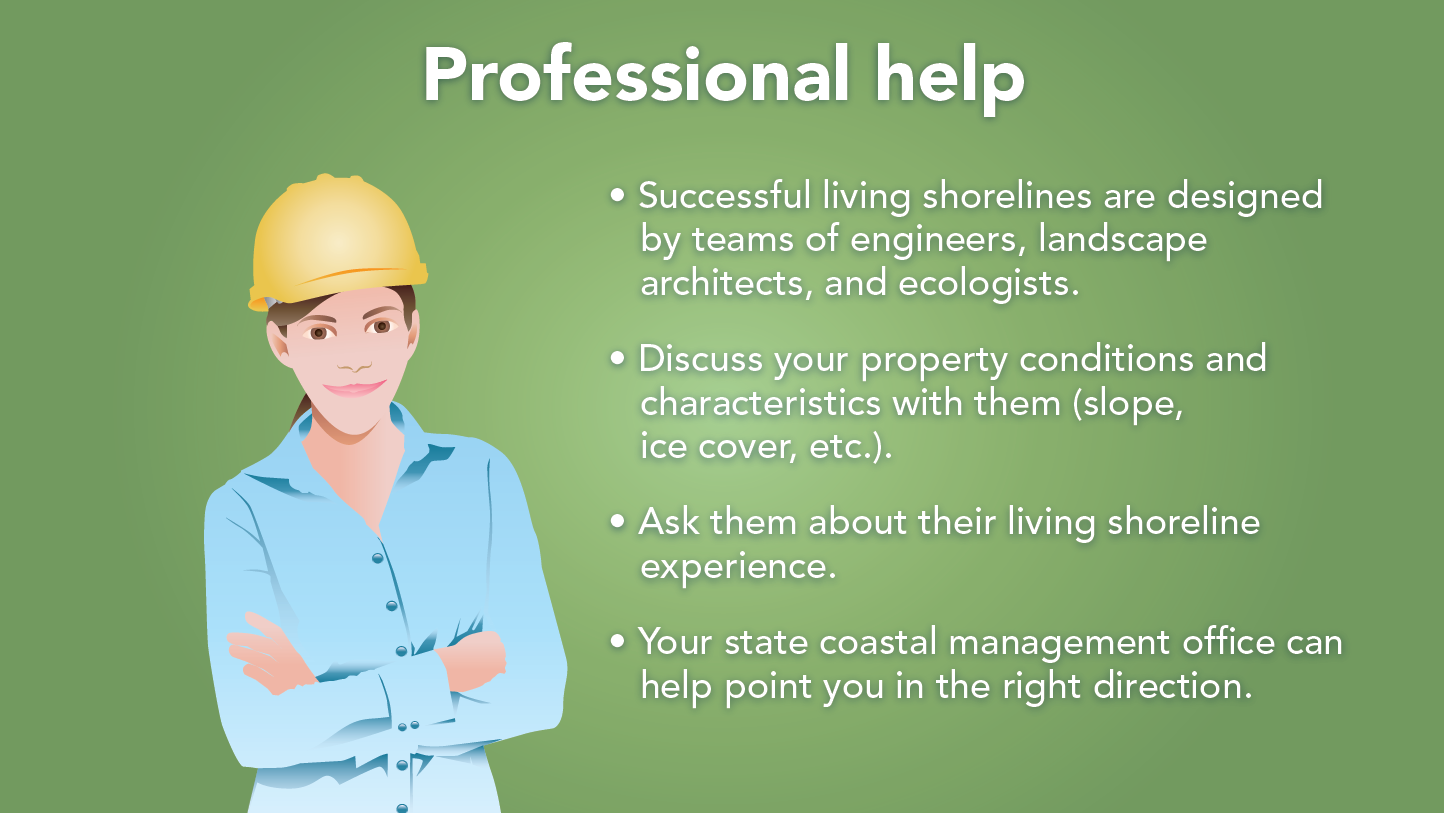 Source: NROC Living Shorelines Stacker; http://northeastoceancouncil.org/living-shorelines-stacker
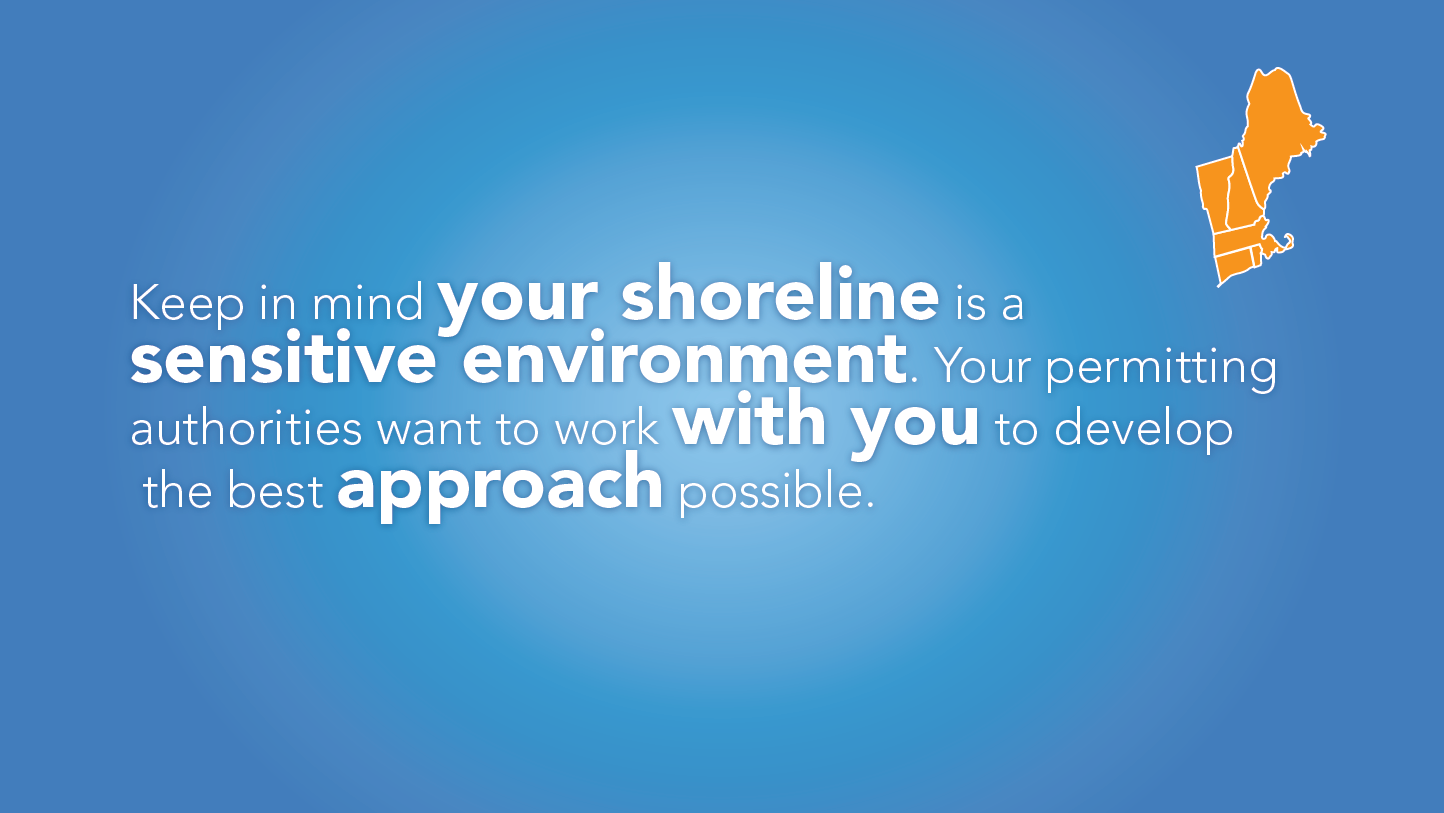 Source: NROC Living Shorelines Stacker; http://northeastoceancouncil.org/living-shorelines-stacker
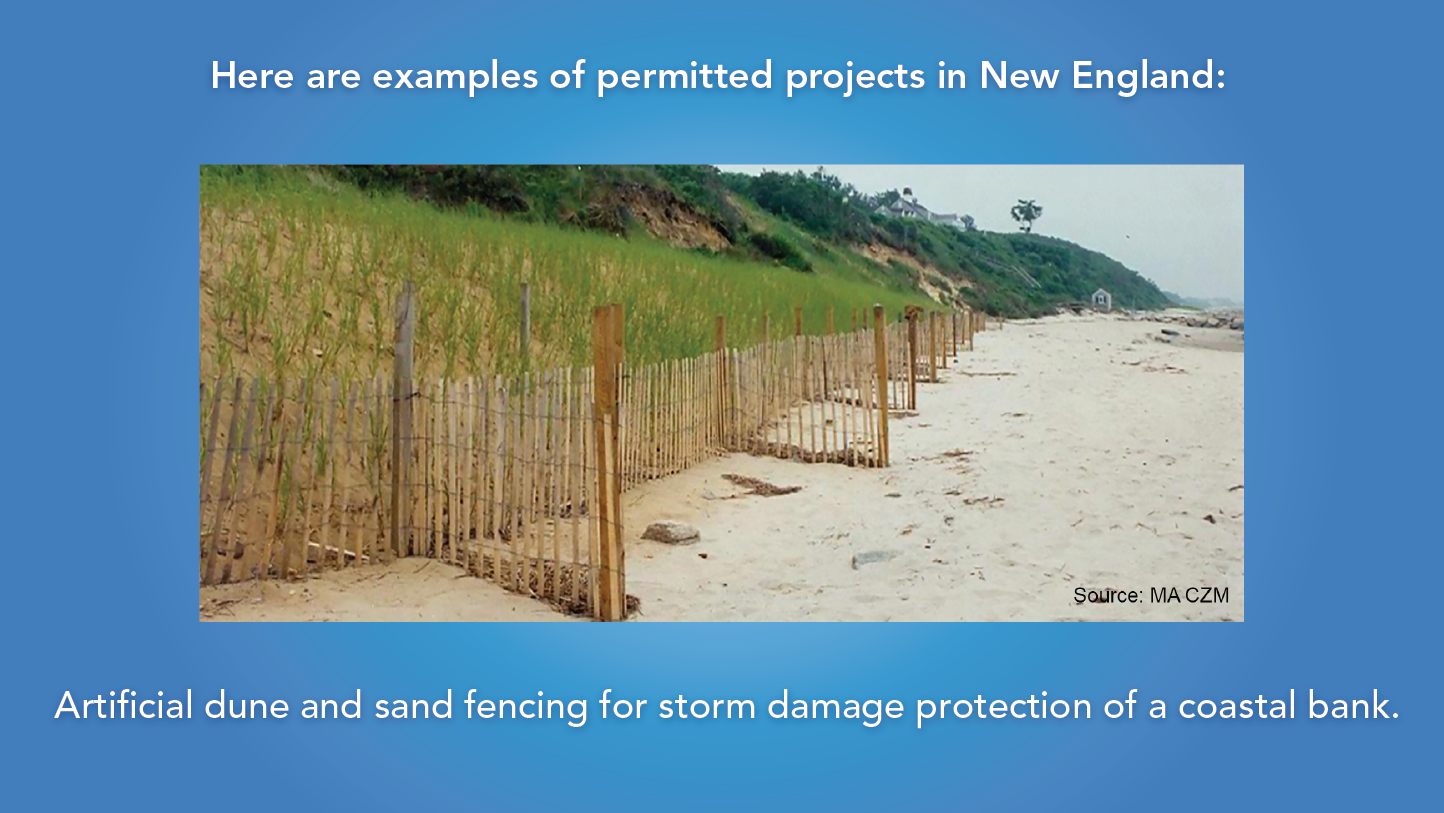 Source: NROC Living Shorelines Stacker; http://northeastoceancouncil.org/living-shorelines-stacker
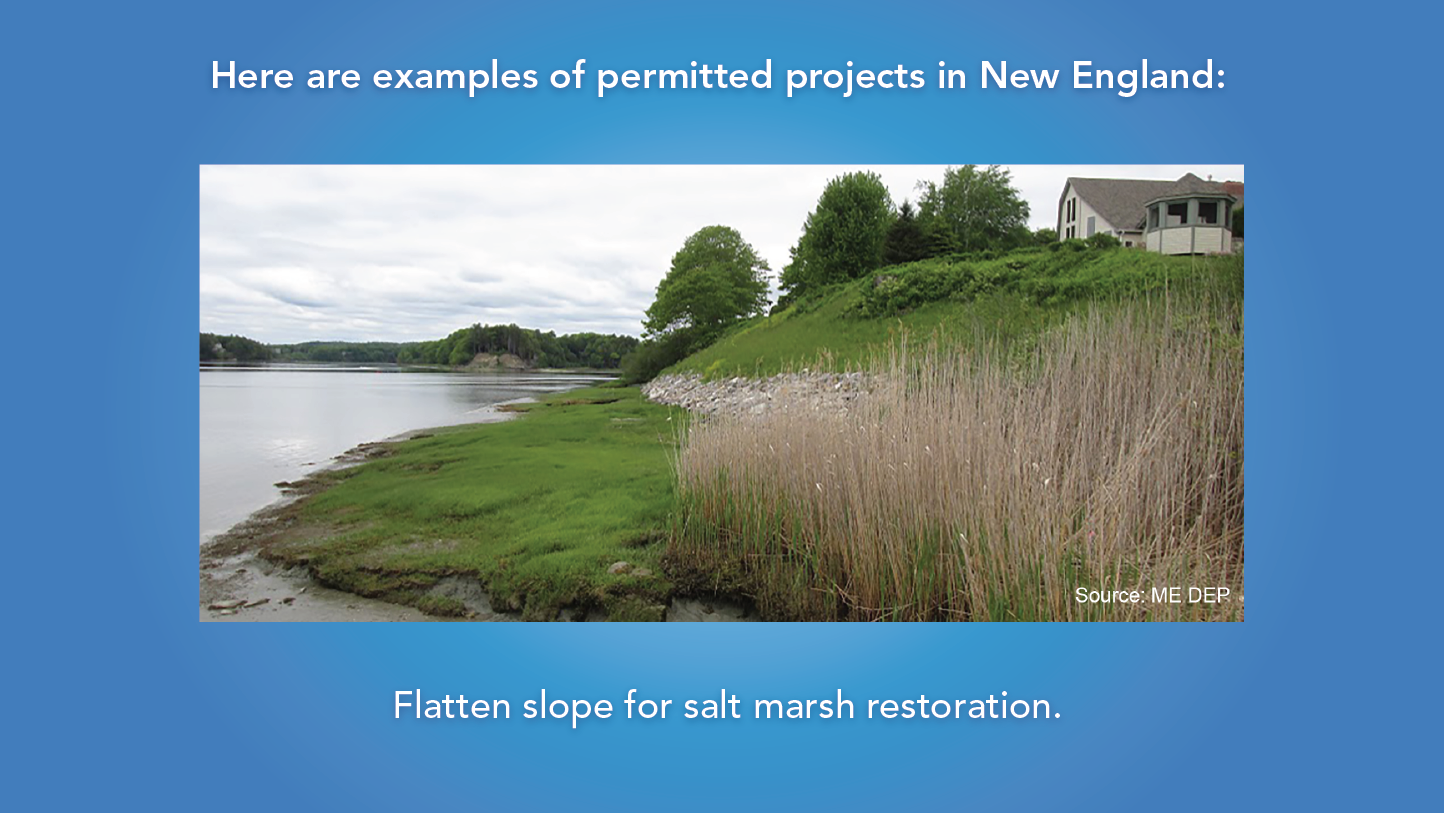 Source: NROC Living Shorelines Stacker; http://northeastoceancouncil.org/living-shorelines-stacker
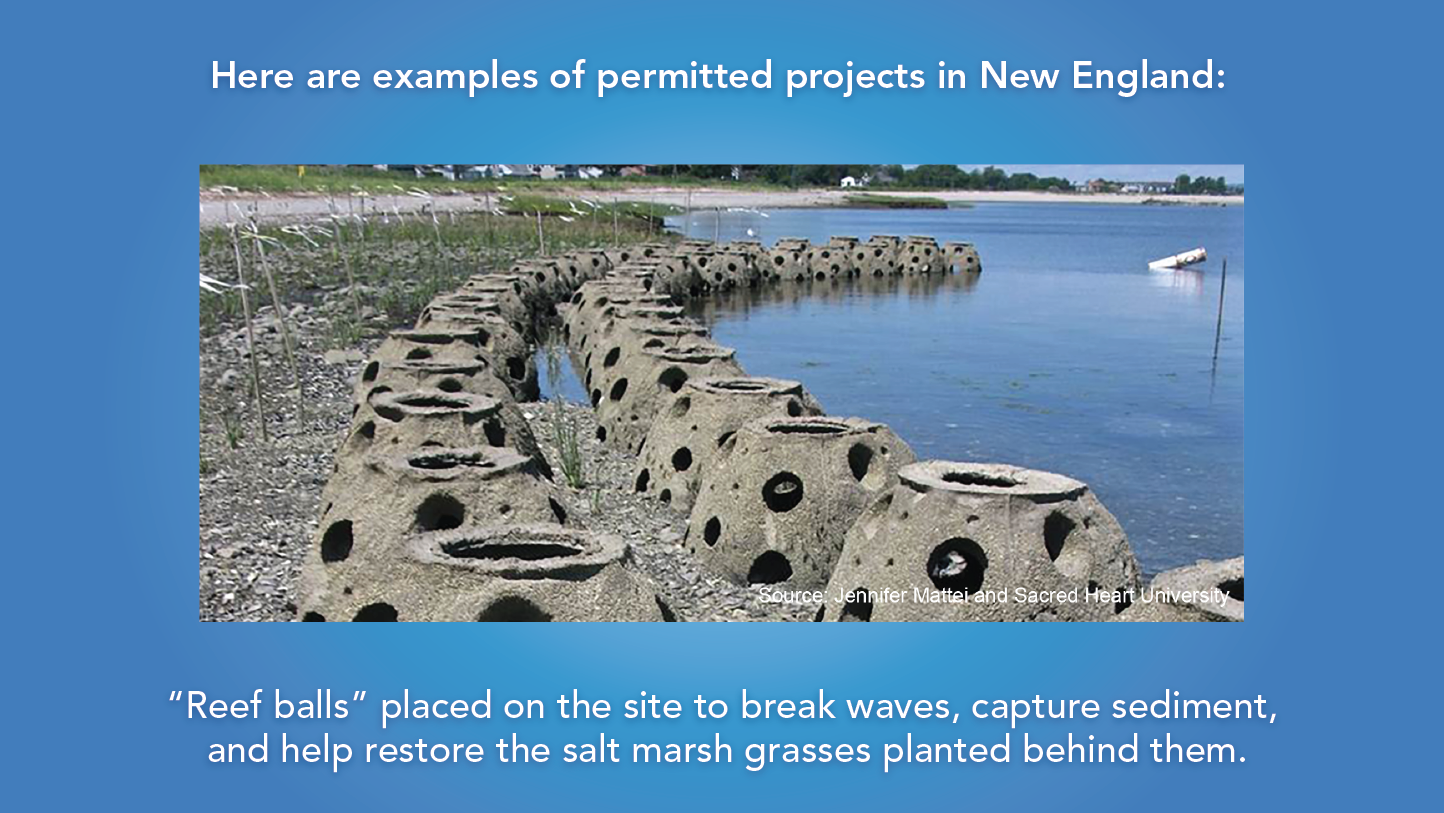 Source: NROC Living Shorelines Stacker; http://northeastoceancouncil.org/living-shorelines-stacker
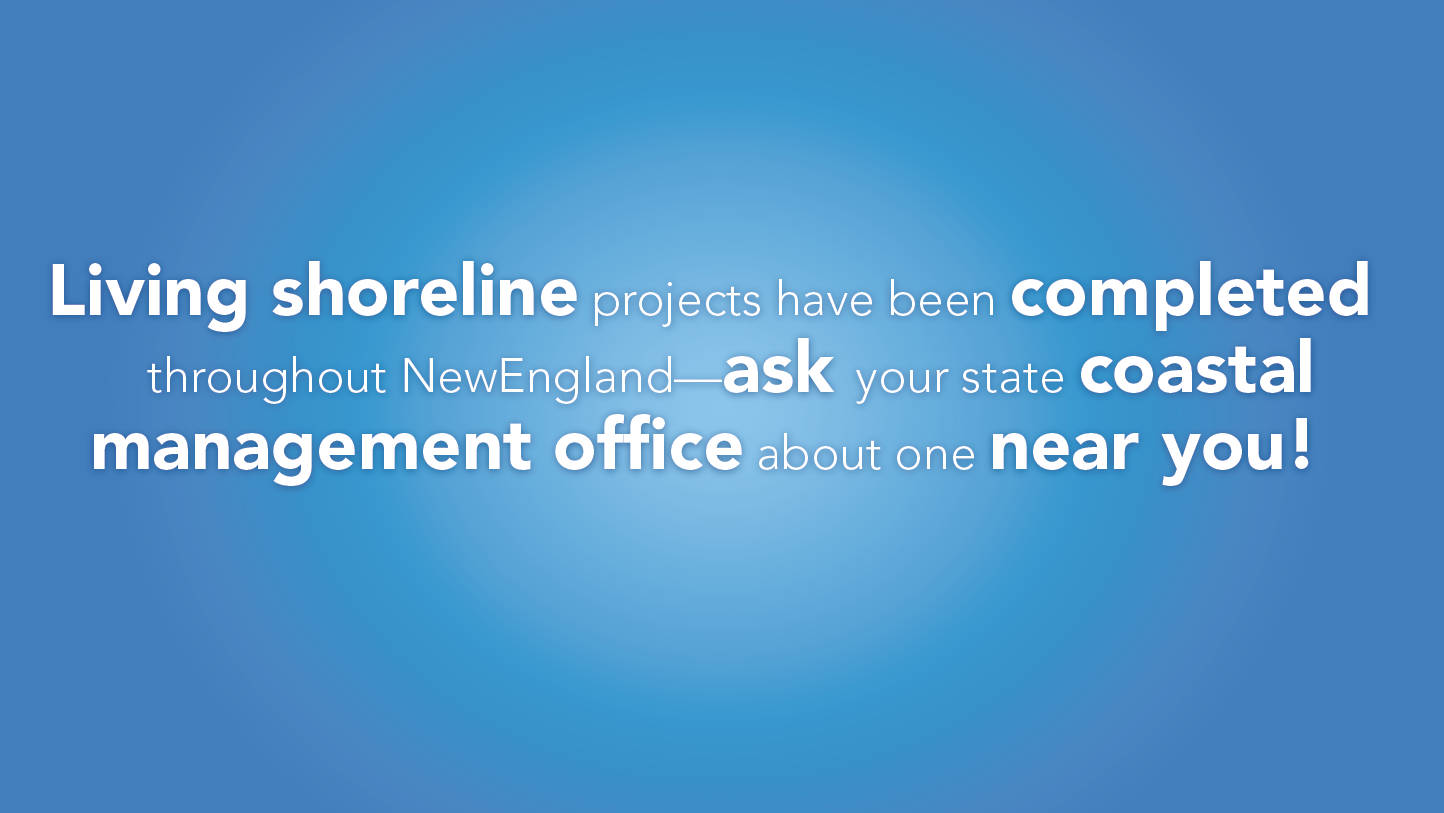 Source: NROC Living Shorelines Stacker; http://northeastoceancouncil.org/living-shorelines-stacker
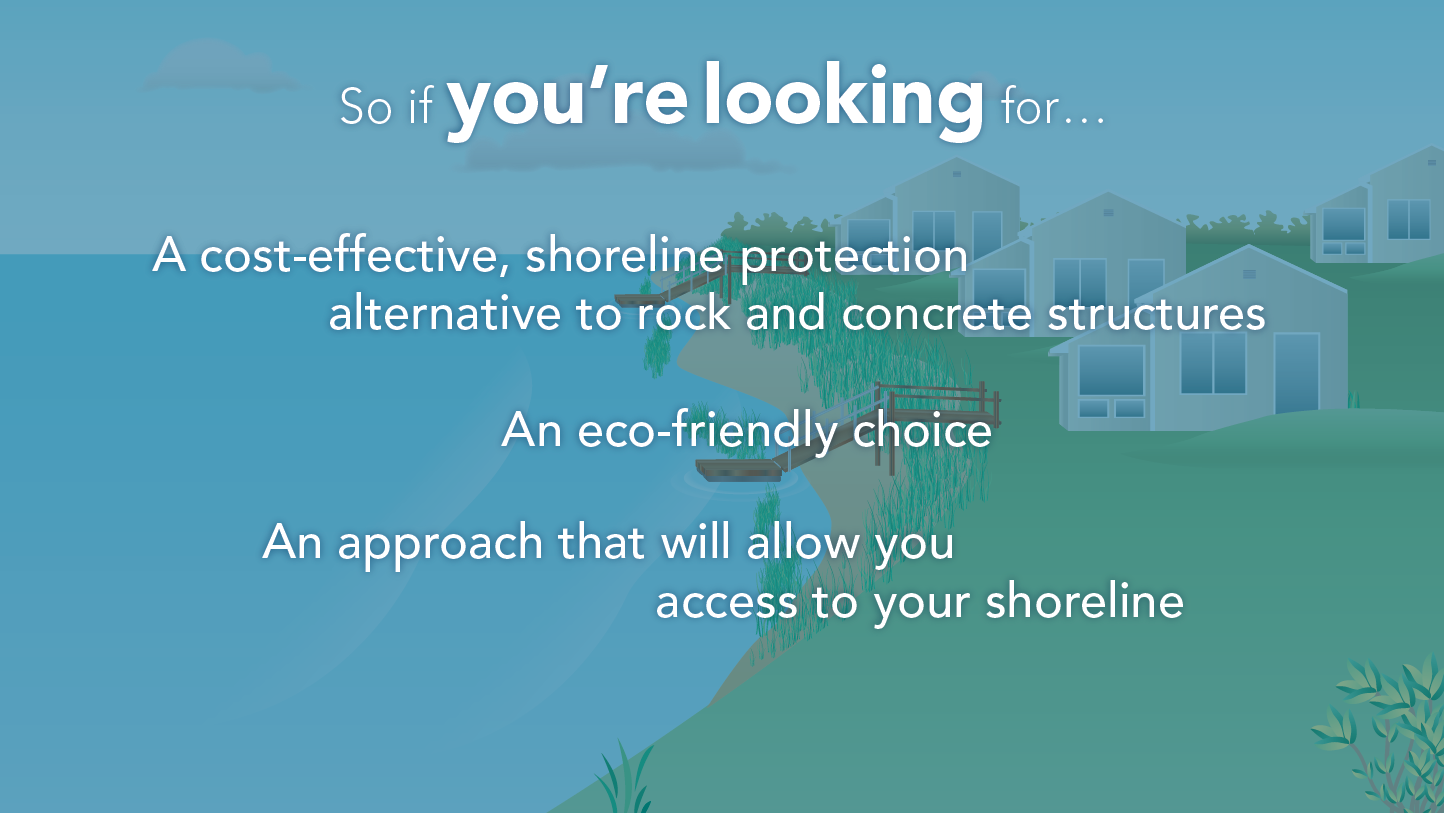 Source: NROC Living Shorelines Stacker; http://northeastoceancouncil.org/living-shorelines-stacker
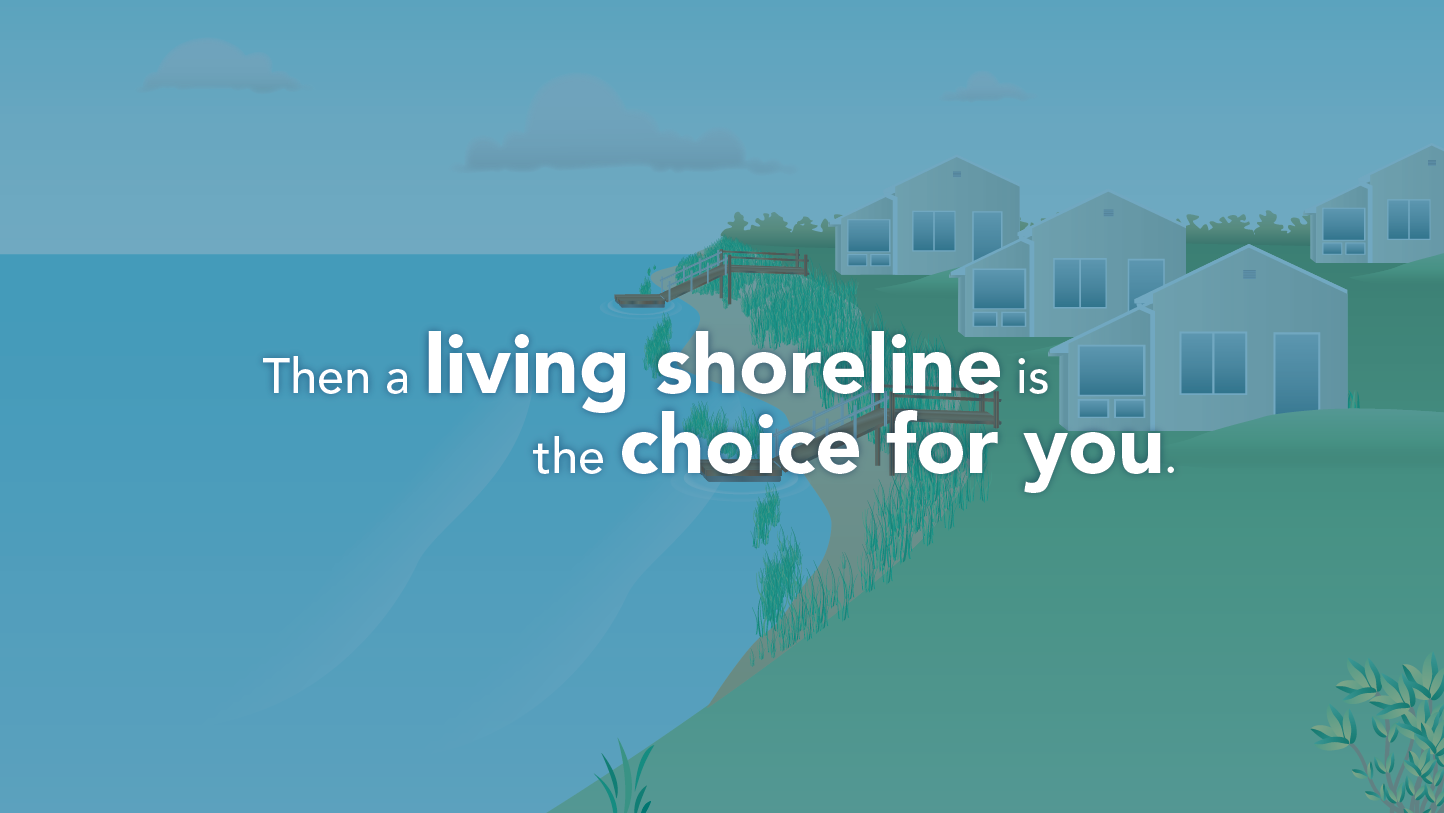 Source: NROC Living Shorelines Stacker; http://northeastoceancouncil.org/living-shorelines-stacker
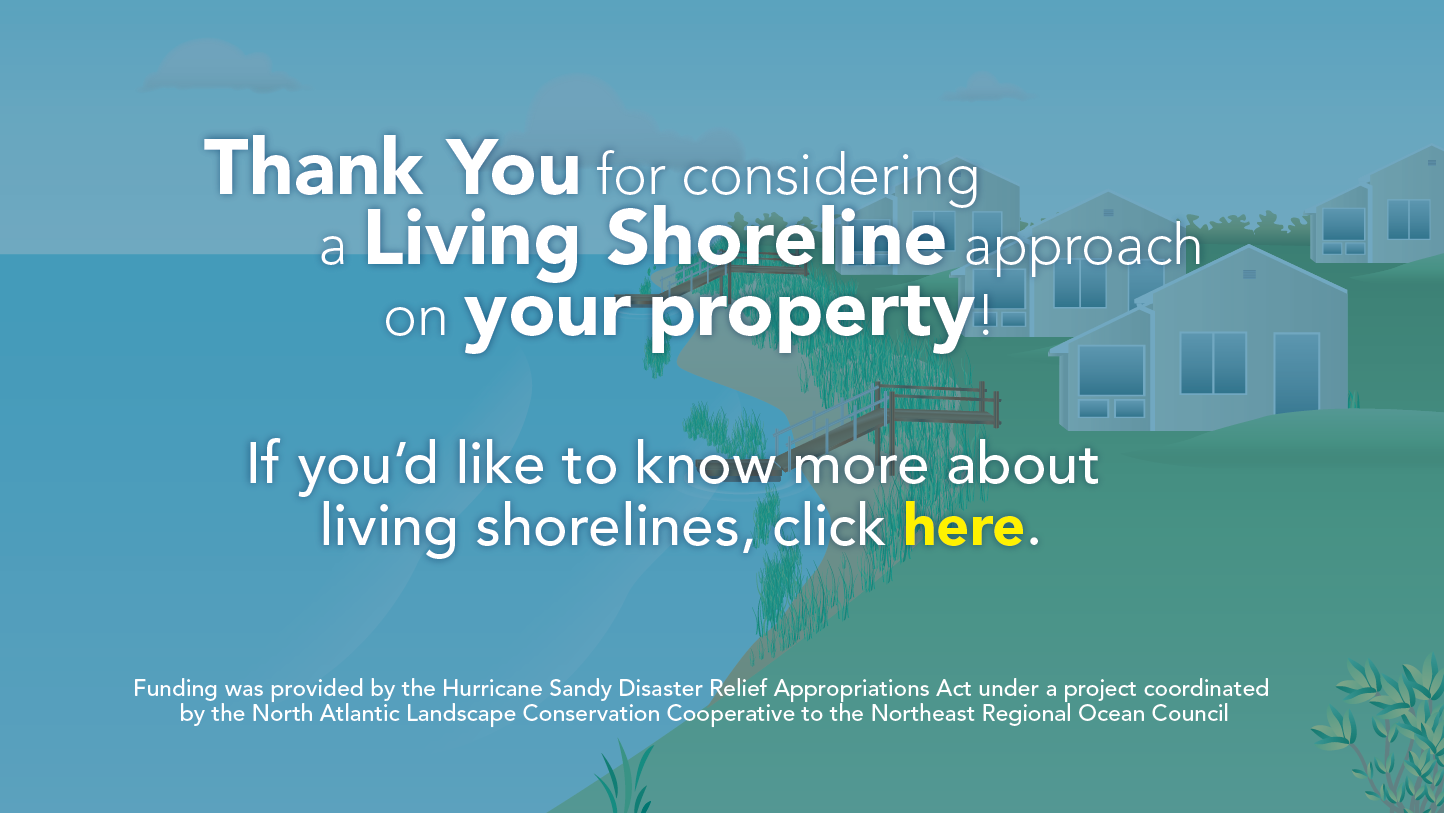 Source: NROC Living Shorelines Stacker; http://northeastoceancouncil.org/living-shorelines-stacker